Начинающий учитель истории и обществознания города НовосибирскаКакой он?
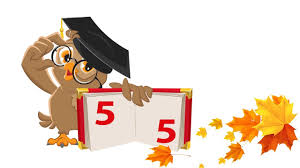 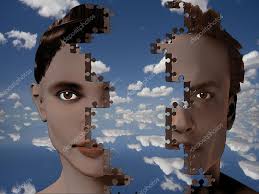 2019 год
Суворова Ирина Николаевна, начальник отдела ПК МКУДПО «ГЦРО», учитель МБОУ СОШ № 85 «Журавушка»
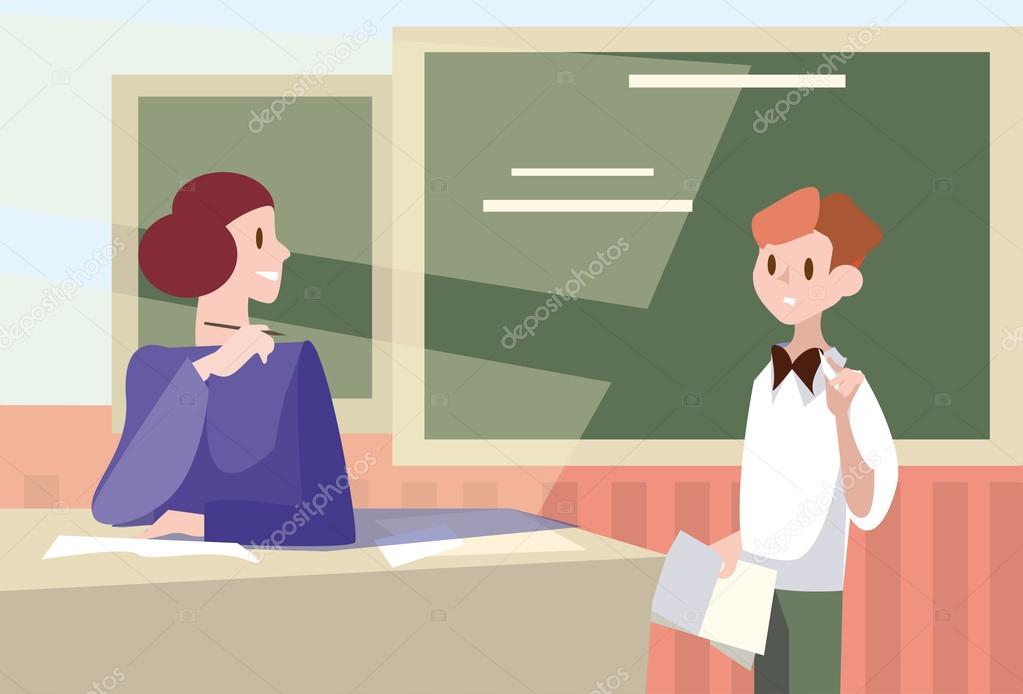 !
Девушки – 56%                  Юноши – 44%
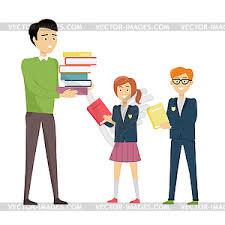 Работают в школе 1 – ый год – 37,5%
Работают в школе  2 – ой год – 34%
Работают в школе 3 – ий год – 28%
Образование:

НГПУ  - 70%           НГУ – 1 чел. /3%
КГУ – 4 чел./12%        ТГУ – 2 чел. /6%           АГПУ – 2 чел. /6% 
Новокузнецкий ГПУ – 1чел. /3%        Оренбургский ГПУ – 1чел. /3%
Имеют направление подготовки  «философия» – 2 чел. 

Еще учится – 1 чел./3%      Обучаются в магистратуре – 12 чел. /37%
Нагрузка:
18-20 часов – 9%,   
21-23 часа – 38%
24-26 часов – 25%
27-30 часов – 19%
Более 30 часов – 3 чел./9%
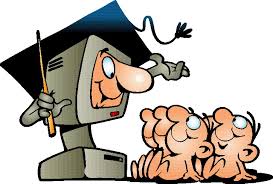 Ведут  предметы помимо истории и обществознания: 
ОРКСЭ, ОДНКР, экономику,  право, основы финансовой грамотности,
 элективные и факультативные курсы
Классное руководство – 62%
5-8 кл. – 70%
10-11 кл. – 12%
4 кл.  –  9%
Все – 9%
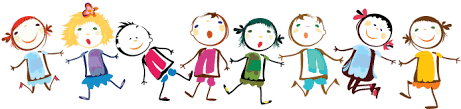 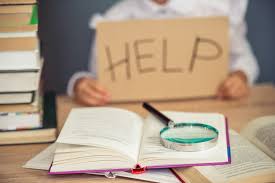 Имеют наставников -  93%
6% - наставник завуч
3% - наставник директор
Стаж работы наставников
До 10 лет – 3%
10-20 лет  - 29%
20-30 лет – 46%
Более 30 лет – 32%
Уровень квалификации наставников:

Высшая кв. кат.-  66%

1 кв. кат. – 22%

 СЗД -  12%
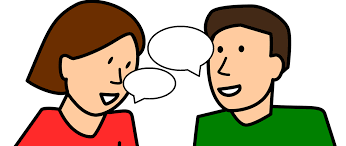 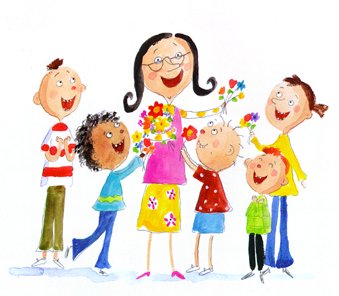 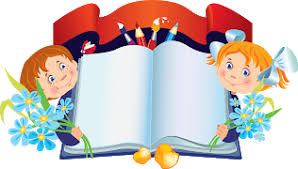 Мы  вам очень рады!
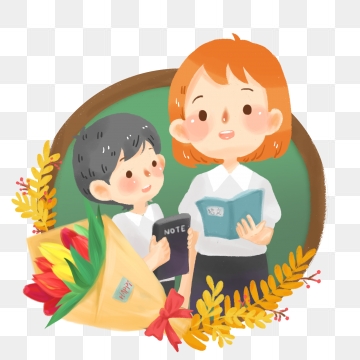 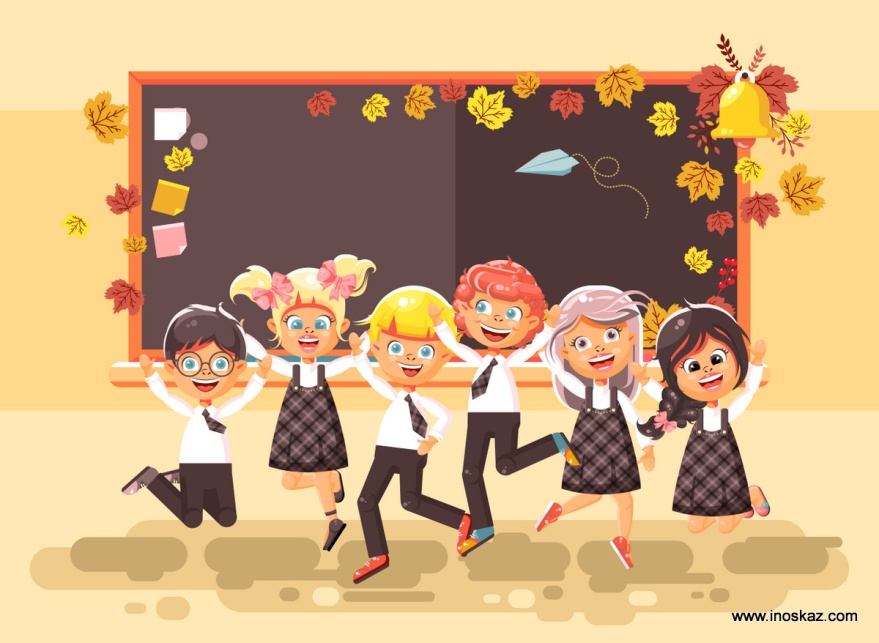